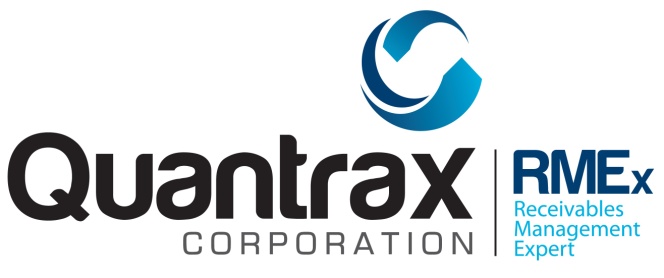 I-Tel
Playing Messages
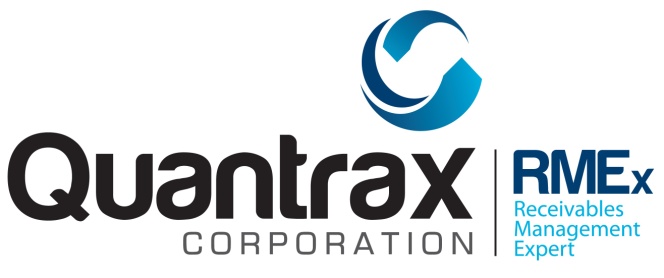 Message Features
Generic Messages
Customised Messages
Attended Playback
Unattended Playback
Available in all dialing modes
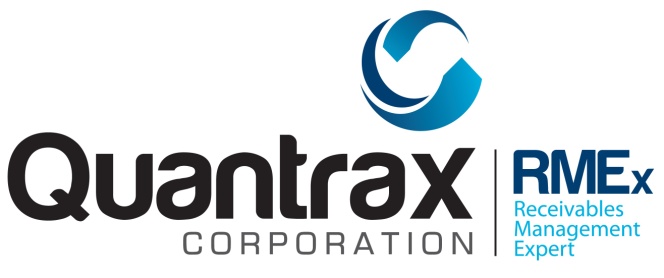 Message Options
Can be a generic or customized message
Over 1000 messages available 
Messages are pre-recorded
The message can play the mini-miranda, advise that the call is being recorded, or provide any additional information
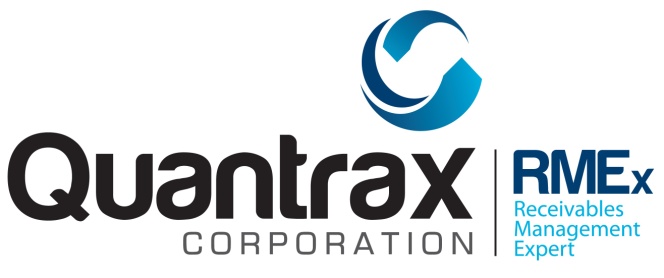 Script Options
The agent can transfer the consumer to a script by transferring the consumer to a hunt group
The script can play the mini-miranda, advise that the call is being recorded, or provide any additional information
The script can be the IVR payment portal!
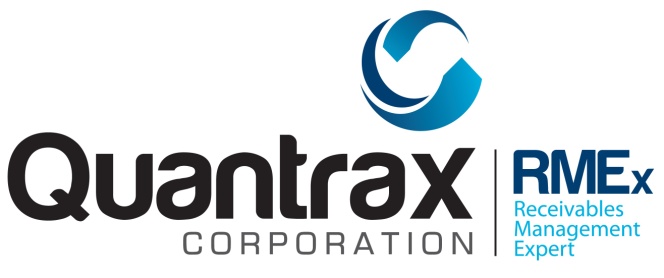 Message Set-Up Tasks
Record a message…..
’This is Quantrax.  Please call us at 301 657 2084’ 	
Place the message on the STG server
Assign a ‘symbolic name’
Assign a message code on RMEx
Train the agents
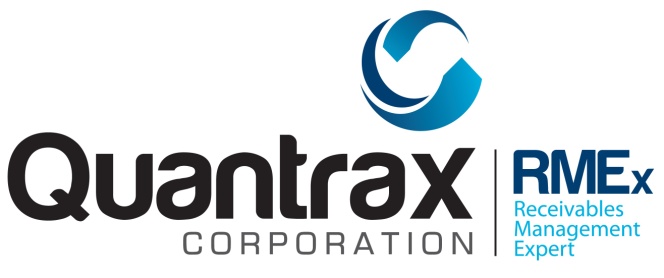 Sample Messages
‘This call is being recorded for quality assurance purposes’
‘This call is from a debt collection agency’
‘This is John Doe.  I’m calling from Quantrax about your account with your local hospital.  Please call me at 301 657 2084’
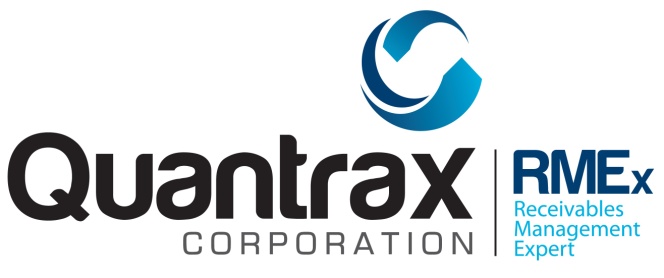 Sample Scripts
Standard generic script
Outbound TTS script
Payment Portal script
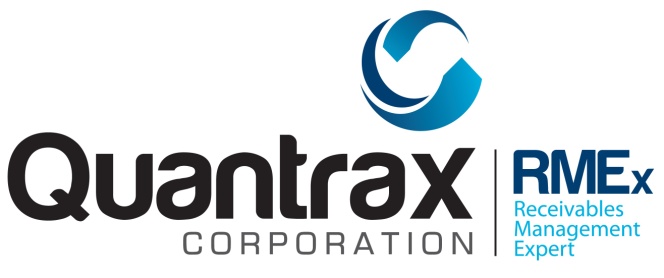 Setting up the Message
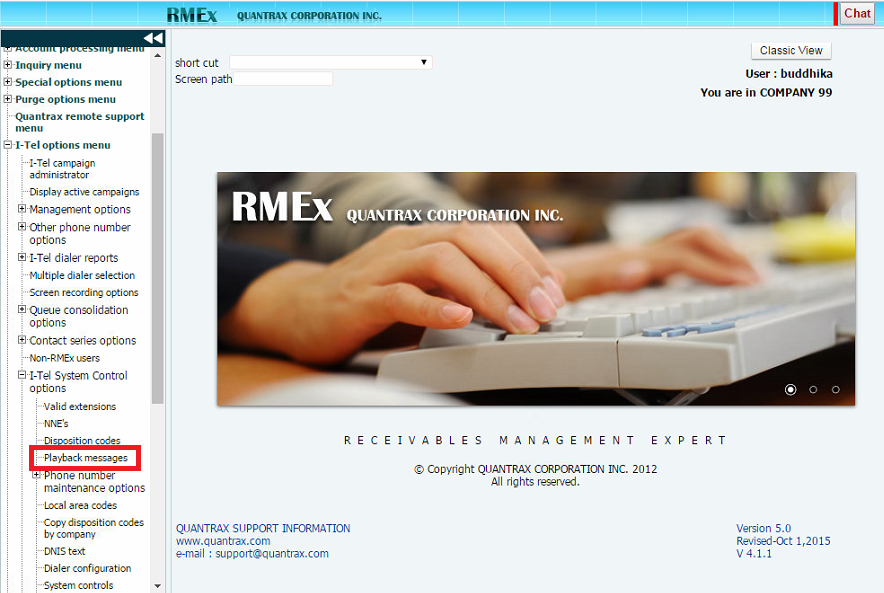 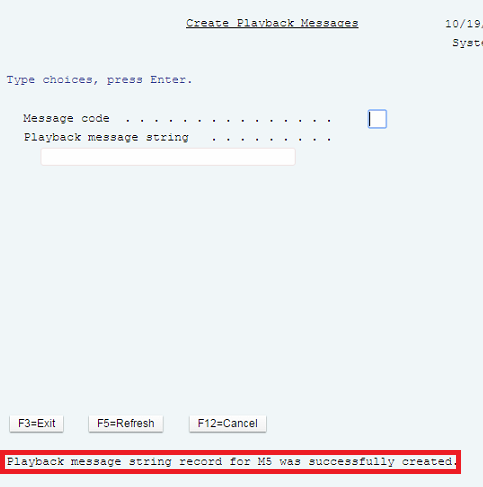 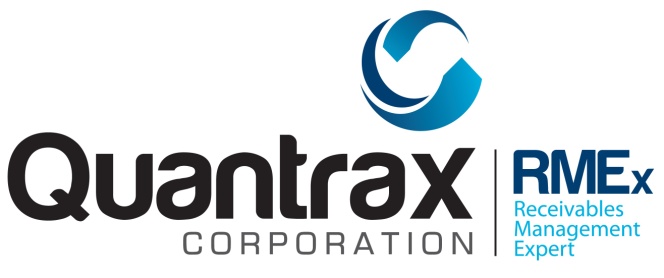 Playing the Message
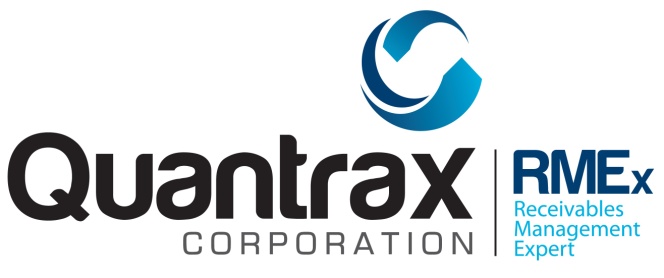 Agent Options
Play the message 
Plays the message while the agent is still on the call
Agent has the option to stop the message or terminate the call
Transfer to the message
Agent moves on to the next account
The dialer plays the message to the consumer and then terminates the call
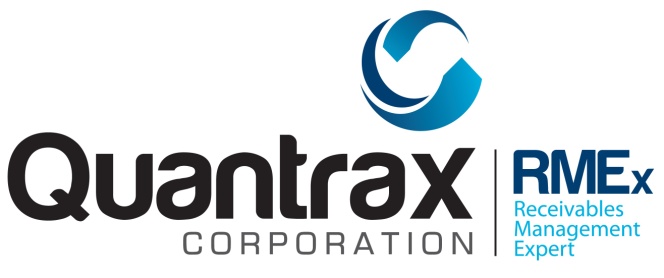 Transferring to a Script
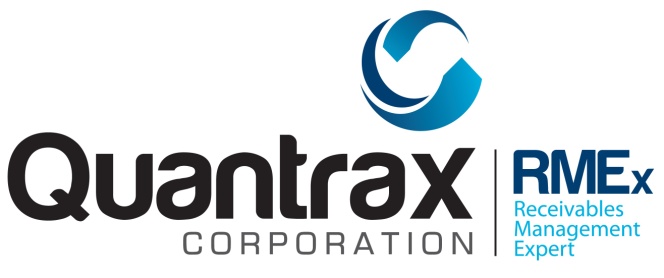 Agent Options
Transfer to a script
Agent must know the hunt group for the relevant script
800001 – Standard generic outbound
800006 – Standard TTS outbound
800066 – Payment Portal
Agent moves on to the next account
The dialer plays the message to the consumer and then terminates the call
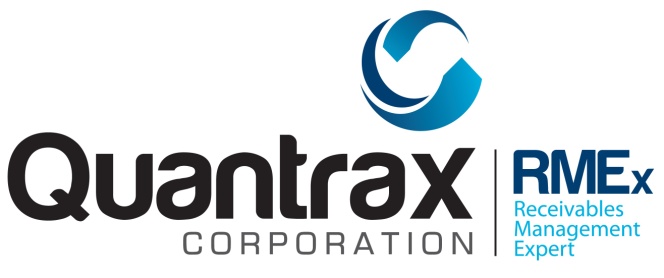 The Benefits – Immediate
8.00%  	   	Increase in accounts worked
11.21%		Increase in RPCs
7.83%  		Increase in attempts
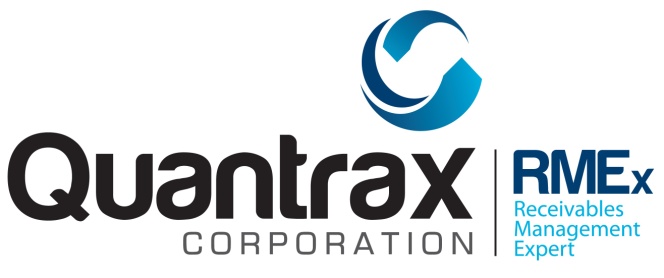 The Benefits - Sustained
20.99%	   	Increase in accounts worked
9.49%  	   	Increase in RPCs
23.77%  	Increase in attempts
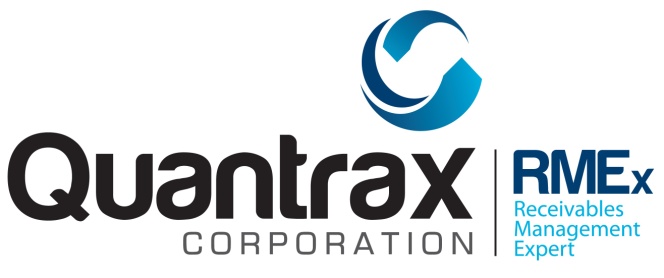 I-Tel Message Transfer
Allows uniformity in communicating with consumers
Allows agents to play messages instead of talking directly to the consumer
Allows agents to move on to the next account while the dialer is leaving a message
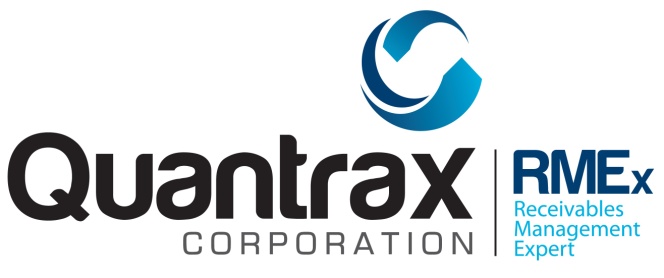 I-Tel Script Transfer
Allows uniformity in communicating with consumers
Allows agents to delegate standard tasks to virtual agents, such as taking payments! 
Allows agents to move on to the next account while the dialer is dealing with a consumer
Virtual agents will free up time for live agents, allowing them to focus on generating revenue
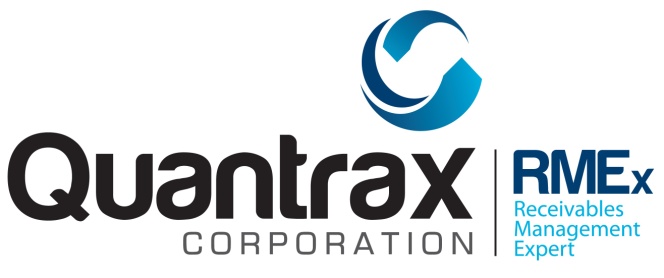 I-Tel 
Message Transfer

Quantrax November 2016